Bridge-Schulung für Mitarbeitende
Name:	Andrea Arnold    
Datum: 	November 2016
Themen
Ziel
Login
Informationen und Manuals
Wichtigste Funktionen
Zeitausweis kurz erklärt
Fehlzeiten / Arbeitszeiten erfassen
Abwesenheiten eintragen
Ferienanträge erstellen
Freigabe
Fragen / Informationen zu bridge
Ziel
Die Mitarbeitenden der Pathologie
kennen die wichtigsten Funktionen in Bridge
können selber überprüfen, ob alle Zeiten richtig und vollständig erfasst sind
können Abwesenheiten und Fehlzeiten selbständig eintragen

Zeitaufwand für JAZ-Verantwortliche reduzieren
Längerfristig: rosa und grüne Zeiterfassungszettel damit ablösen
Login
Web-Link
https://zeiterfassung.unibe.ch/bridge.pdc.web/start.html

Desktop-Verknüpfung
Pfeil-Symbol neben Login anwählenVorteil: Passwort muss nicht eingegeben werden (übernimmt Login und Passwort von angemeldetem PC-Benutzer)
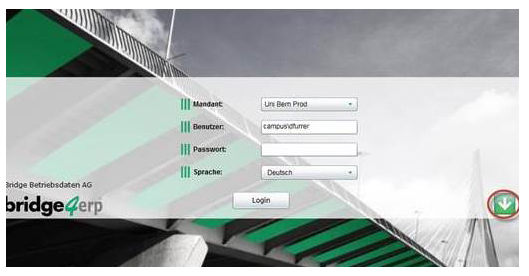 Informationen und Manuals
Alle Informationen und Manuals zu bridge4erp unter:Uni-Webseite hilfreiche Informationen zu bridge
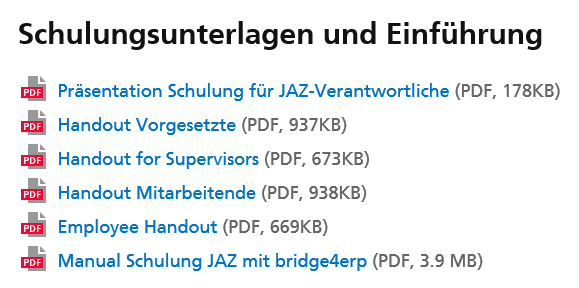 Wichtigste Funktionen
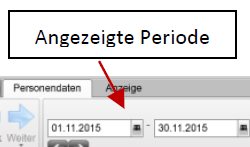 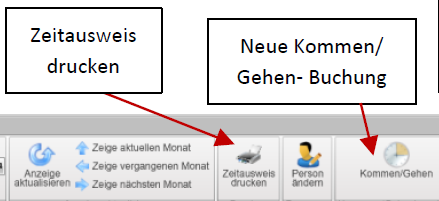 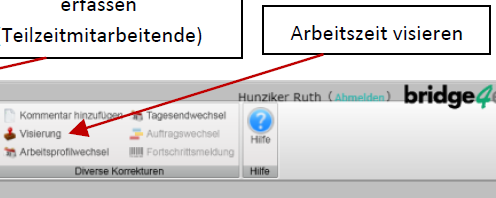 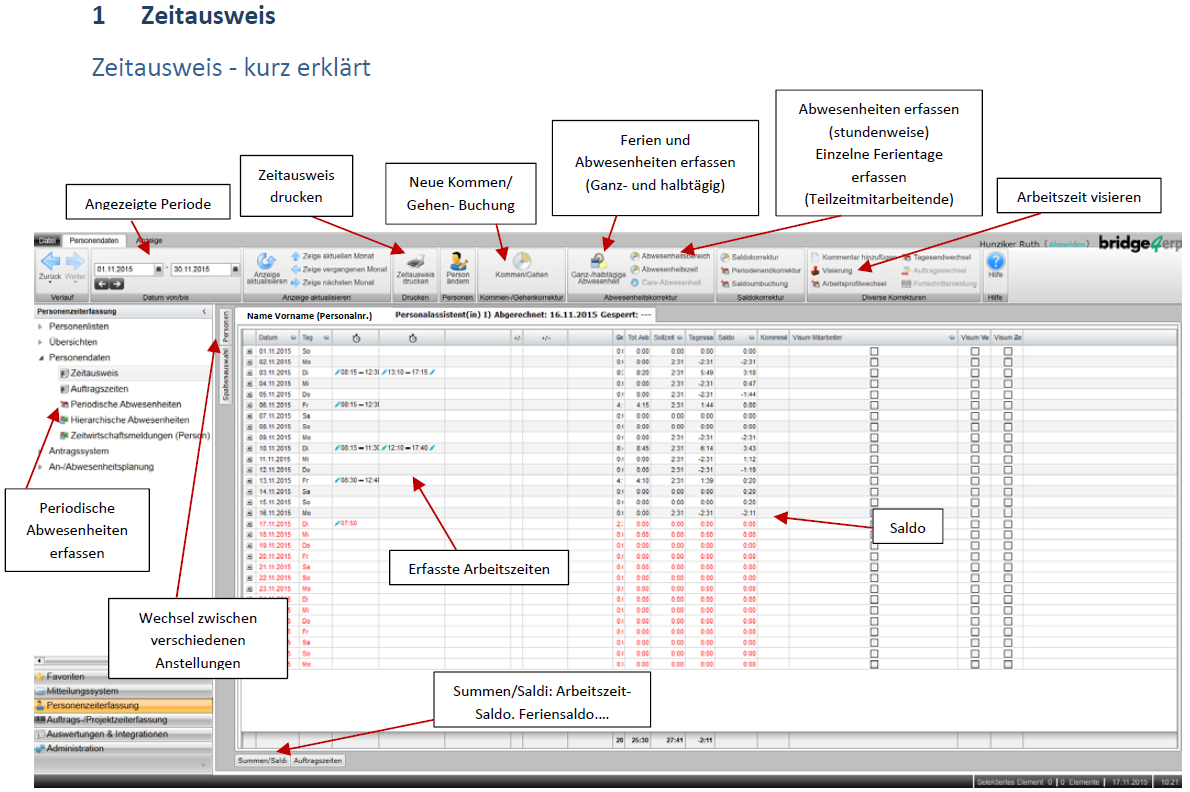 Grundfunktionen
Zeitausweis
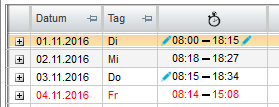 Manuell eingetragene Zeiten

Am Terminal gestempelte
Zeiten
Am Terminal gestempelte Zeiten können NICHT gelöscht
werden. Bei Fehlbuchungen kann die Zeit jedoch mit einer
identischen Zeitbuchung «neutralisiert» werden.

Zeiterfassung soll wenn immer möglich am Terminal erfolgen!
Mittagspause aus- und einstempeln!
Zeitausweis
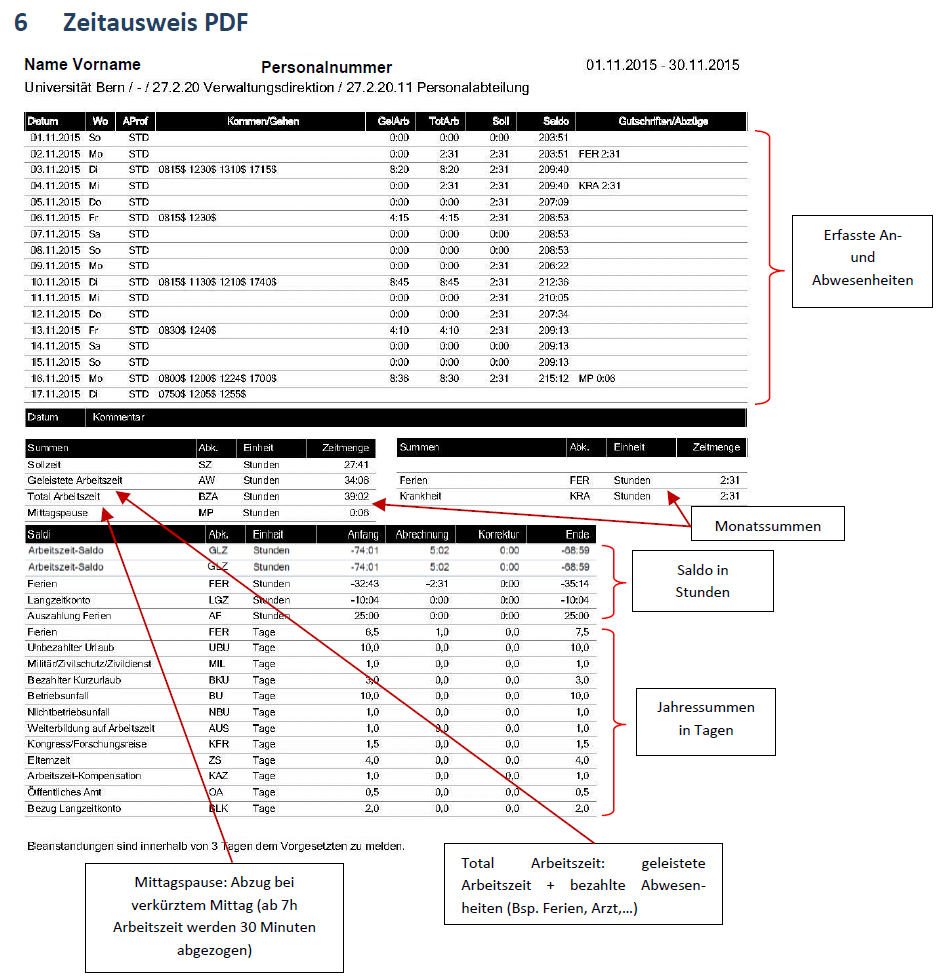 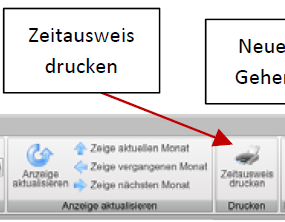 Fehlzeiten / Arbeitszeit erfassen
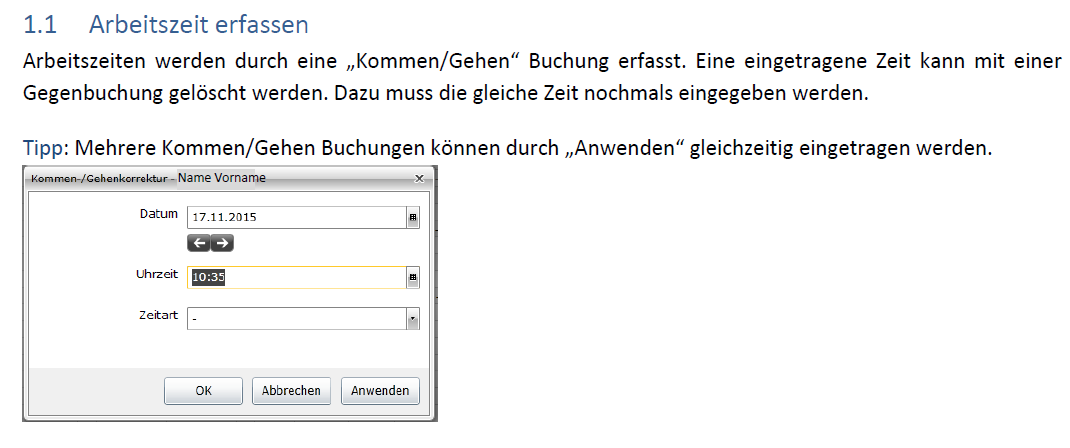 Abwesenheiten erfassen
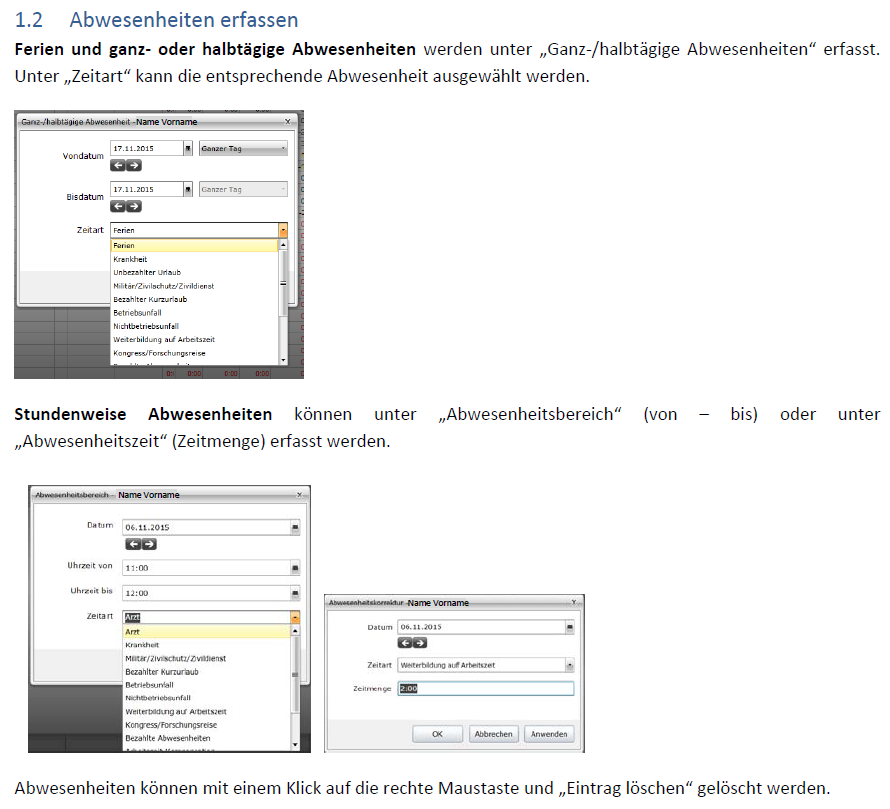 Ferien können nur über einen
Ferienantrag eingetragen werden!
Ferienantrag
3)
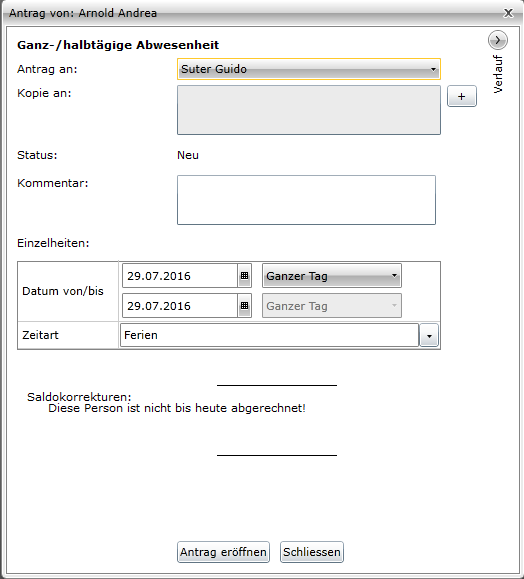 1)
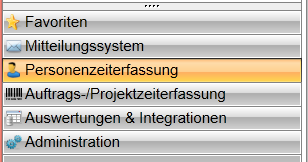 Vorgesetzten auswählen
Datum von/bis eingeben
Zeitart: Ferien
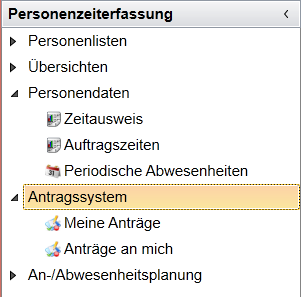 2)
«Antrag eröffnen» = Antrag an Vorgesetzten senden
Wichtig: Vorgesetzten informieren,
erhält keine automatische Meldung!
Ferien ≠ Bezahlter Kurzurlaub,               bezahlte Abwesenheit
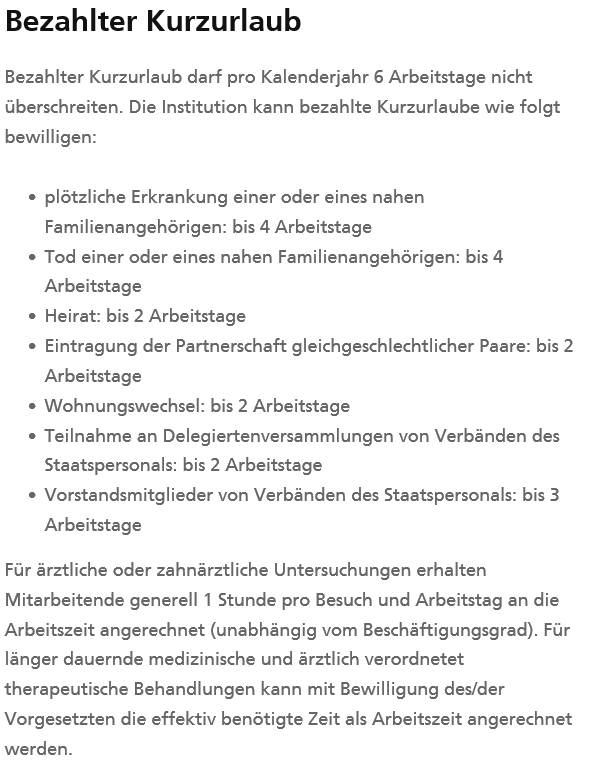 Bei Bezug von bezahltem
Kurzurlaub, bezahlter Abwesenheit
bitte immer Kommentar mit dem 
Grund eintragen!
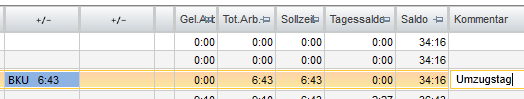 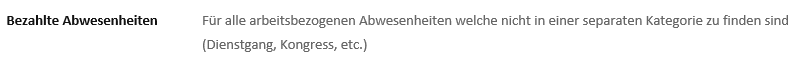 Ferien, Abwesenheiten für Teilzeit-MA
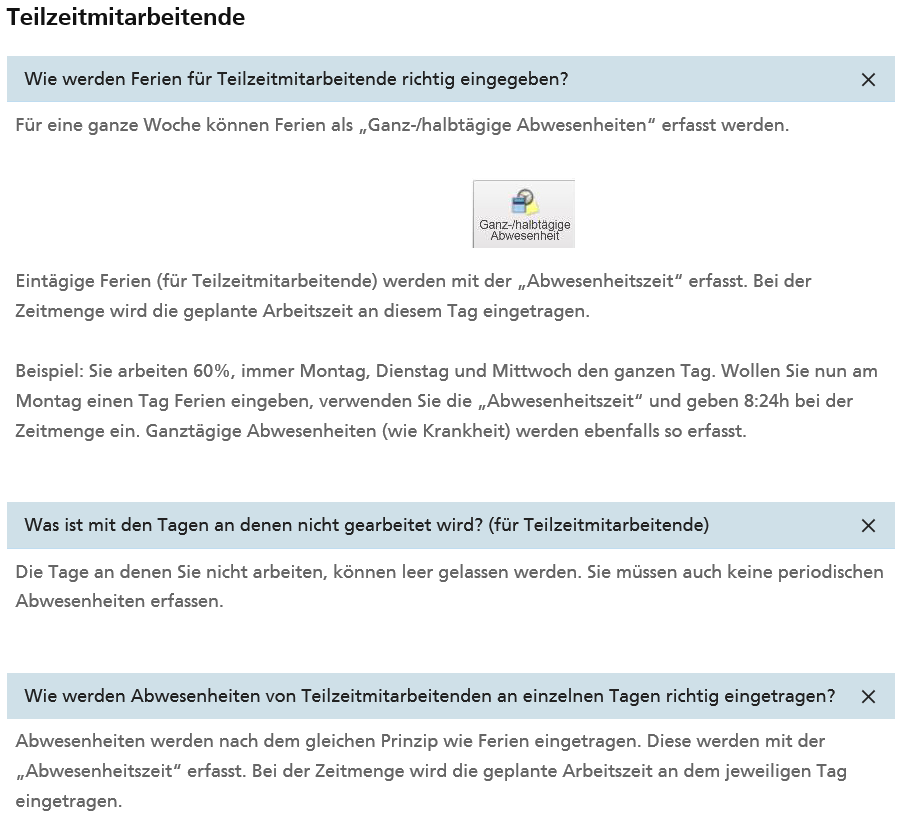 Freigabe
Ende Monat kontrollieren, ob alle Zeiten vollständig sind
Fehlzeiten nachtragen
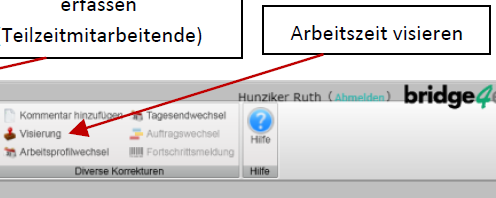 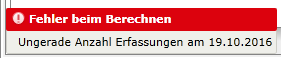 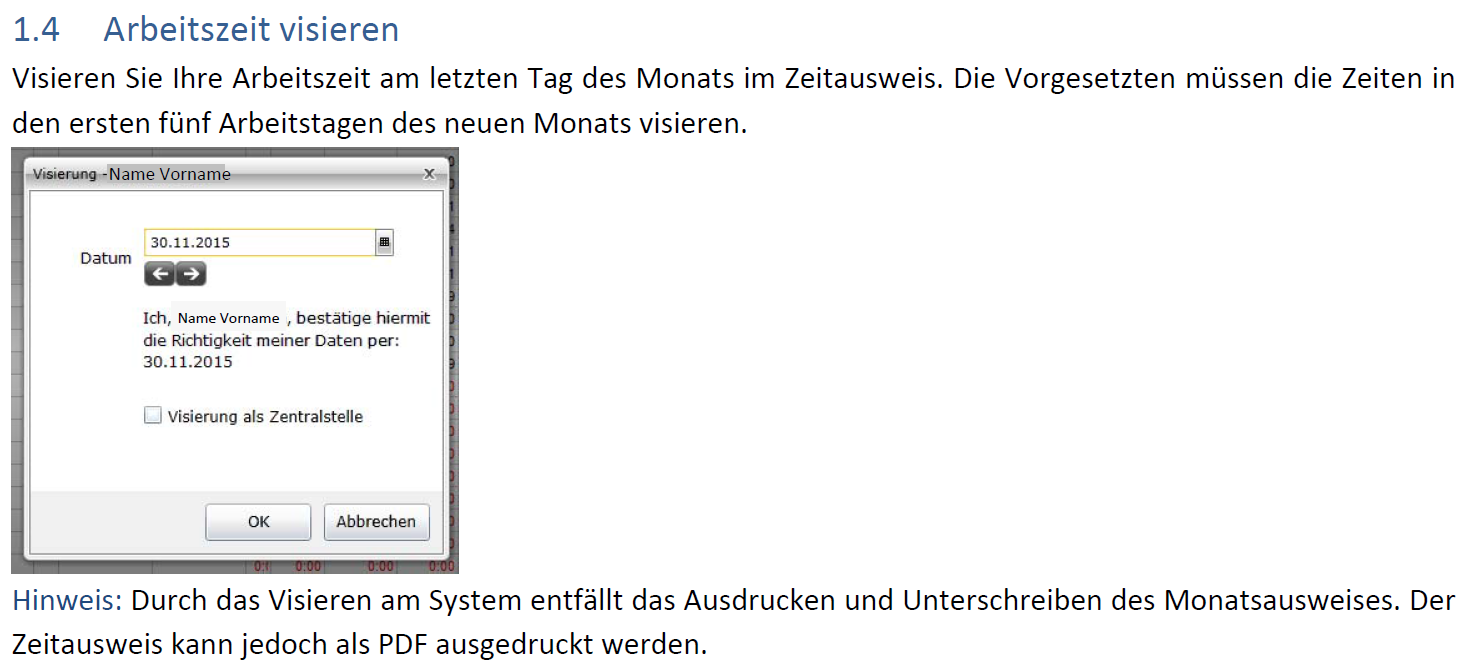 Freigabe
Personen welche nicht stempeln «Nichtstempler», müssen die Zeiterfassung ebenfalls freigeben 

«Nichtstempler»: alle Abwesenheiten in Bridge eintragen (z.B. Ferien, Krankheit, Kongress etc.)
Fragen
Antworten zu den gängigsten Fragen können auf der Uni-Webseite gefunden werden:
Fragen / Antworten zu bridge
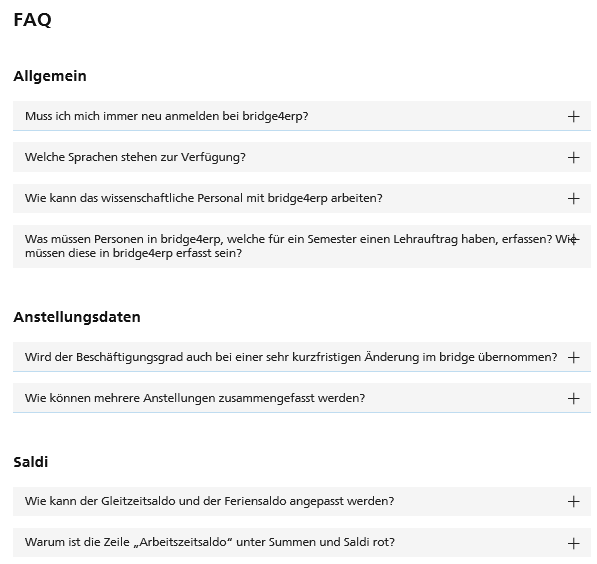 Fragen
Neu ist das HR für Fragen rund um die Zeiterfassung zuständig und übernimmt die Funktion der Jahreszeitverantwortlichen.

Fragen bitte an Silvia Gränicher oder Natalie Elliott richten
personal@pathology.unibe.ch .
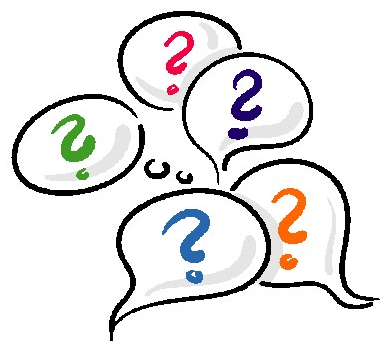